Preparing for Adulthood
October 2024
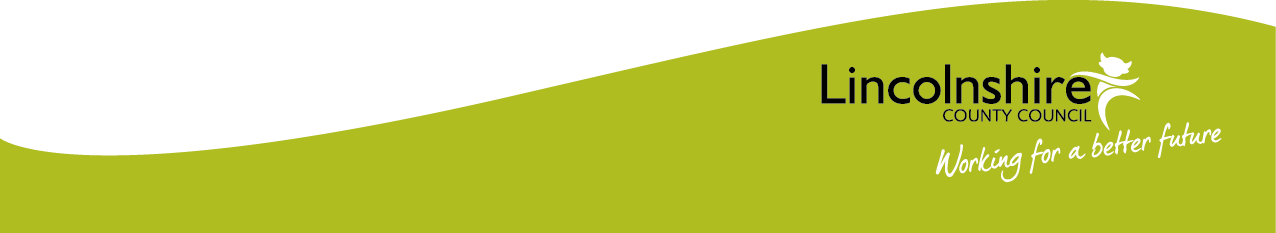 Preparing For Adulthood
2
Who taught you to:
Manage your money
Get and eye or hearing test
Find a dentist
What your credit record is
How to buy a car 
What your NI number is for 
How to find a flat or house
How to pay utility bills 
When bin day is 
How to look after an animal
What might get you a criminal record and why it matters
How to use your dishwasher, washing machine, cooker
Use public transport
Understand Tax
How to vote
How to get a passport
Personal boundaries
Not being exploited in workplace
What ID you need and why
What to do if the electric goes off
What and to be wary off
The benefit system
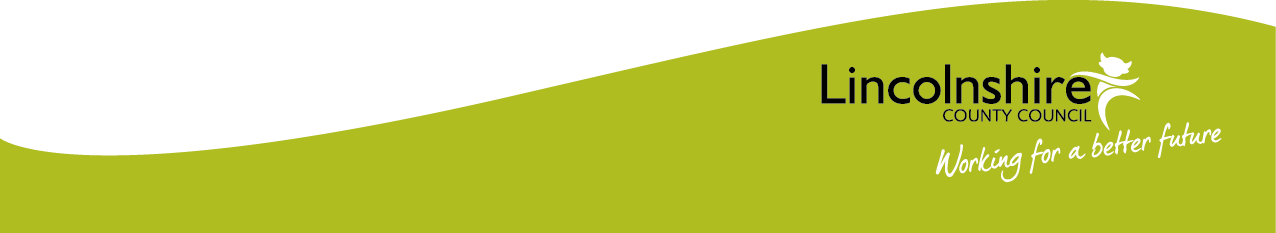 As young people move towards the end of their education, outcomes should become less focussed on the achievement of qualifications (especially if these are low level qualifications) and more focused on ensuring that the young person has skills for everyday life that will make a material difference to them.
Preparing For Adulthood
3
All reviews taking place from Year 9 at the latest and onwards must include a focus on preparing for adulthood, including employment, independent living and participation in society. This transition planning must be built into the EHC plan and where relevant should include effective planning for young people moving from children’s to adult care and health services. It is particularly important in these reviews to seek and to record the views, wishes and feelings of the child or young person. The review meeting organiser should invite representatives of post-16 institutions to these review meetings, particularly where the child or young person has expressed a desire to attend a particular institution. Review meetings taking place in Year 9 should have a particular focus on considering options and choices for the next phase of education. 
SEND COP pg 199-200
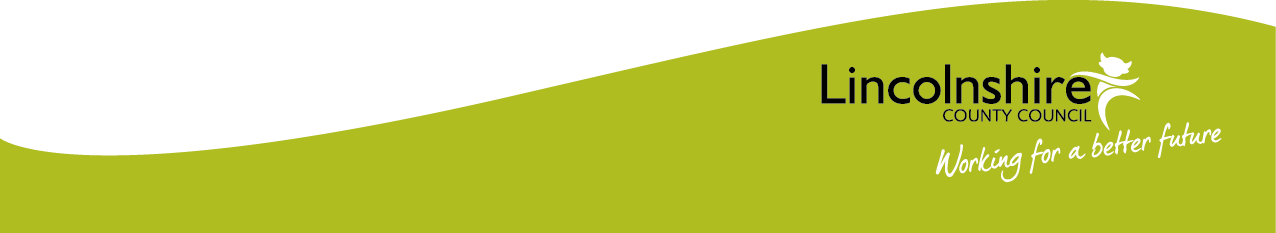 Preparing For Adulthood
4
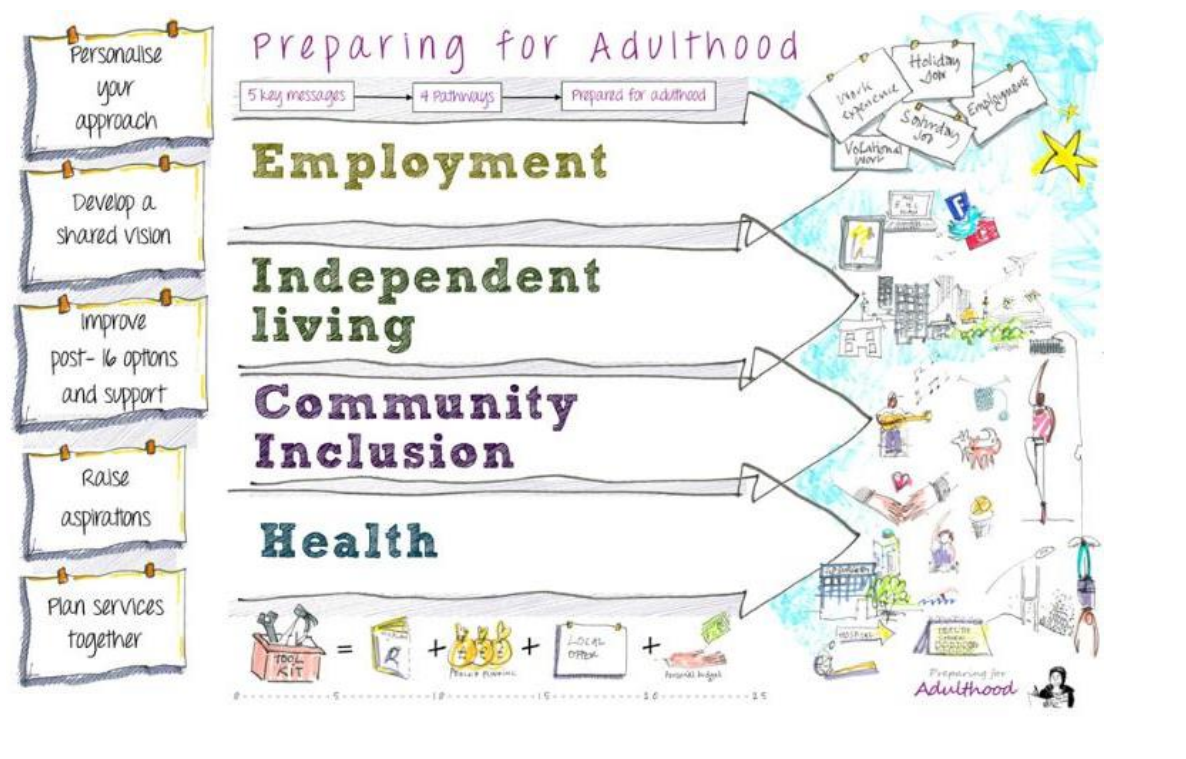 Preparing for adulthood means preparing for: 
• Higher education and/or employment – this includes exploring different employment options, such as support for becoming self-employed and help from supported employment agencies
 • Independent living – this means young people having choice, control and freedom over their lives and the support they have, their accommodation and living arrangements, included supported living
 • Participating in society, including having friends and supportive relationships and participating in, and contributing to, the local community 
• Being as healthy as possible in adult life


Must Dos.pdf (councilfordisabledchildren.org.uk)
5
Generating Outcomes
Generating outcomes relevant for moving into adulthood should focus on the four key Preparing for Adulthood areas when setting outcomes in plan reviews from Year 9 onwards:

• Higher education and/or employment
• Independent living
• Participating in society
• Being as healthy as possible in adult life

For example, outcomes should be more directed towards the young person moving into further education or employment and what they need in place to support them to do this. This may mean that the focus is less on developing literacy and numeracy skills and more on increasing employability/working skills i.e. determining what kind of basic skills they will need to be able to get a job or be independent in the future.
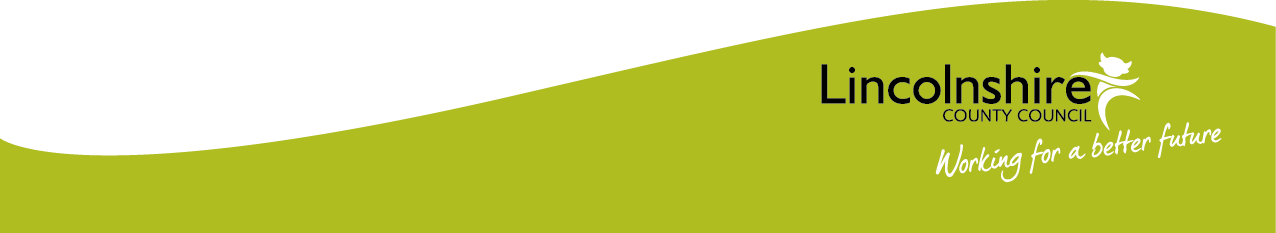 Focus of outcomes
The end goal – what are they aiming for? 

Planning must be centered around the individual and explore the child/young person’s aspirations and abilities, what they want to be able to do when they leave post-16 education or training and the support they need to achieve their outcomes. (8.1)

 So you start from there and identify what they are ‘missing’ 		in terms of what they need to improve on/achieve
Mainstream Focus of Outcomes
7
English and/ or Maths
Achieving vocational/academic qualifications that continues to help them progress towards their adulthood aspiration 
Study Support
Pastoral Support
Travel Training
Health 
Examination concession assessment(this must be agreed and what is seen as ‘normal practice’ or regular testing provisions)
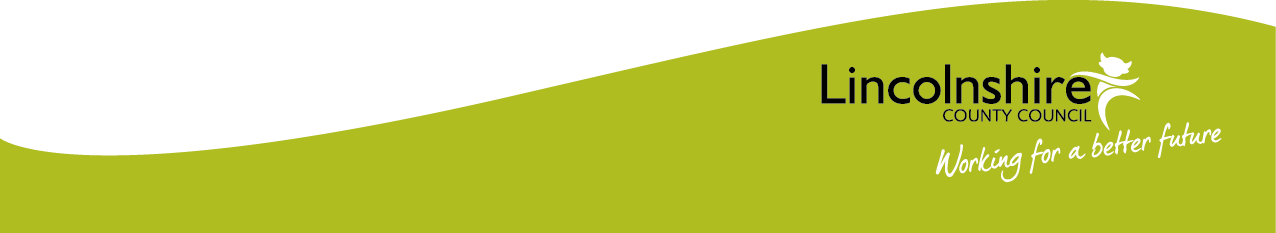 Preparing for change and transition
8
Early planning with new setting and family
Support parent/carers to support their child/young person – transition is a necessary part of life and it is natural to be anxious
Engage the child/young person according to their level of need through lists of their worries, things to remember, shopping lists, drawing, and making choices 
Find out the new daily routines for the child or young person, including transport
Familiarise them with new uniforms and equipment
Use photos and social stories.
Supporting your child during transitions | Surrey Local Offer
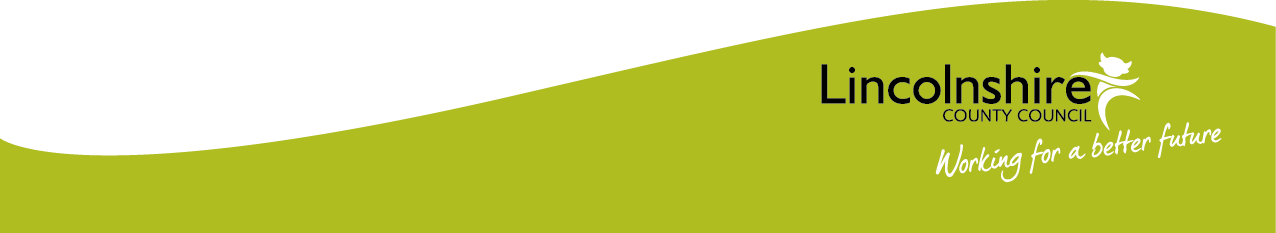 Special Schools Focus of Outcomes
9
Maths and English (often functional levels)
Vocational subject or progression of knowledge
Communication/Interaction- community cohesion
Safety/vulnerability – in person, online
Personal care/hygiene/health
Travel training
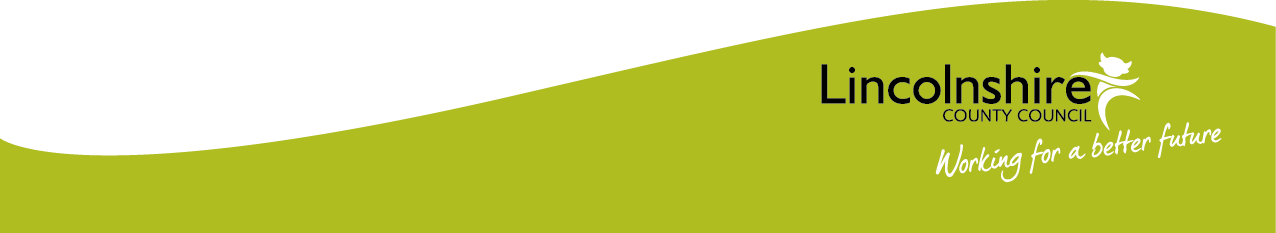 Further/Higher Education and employment
10
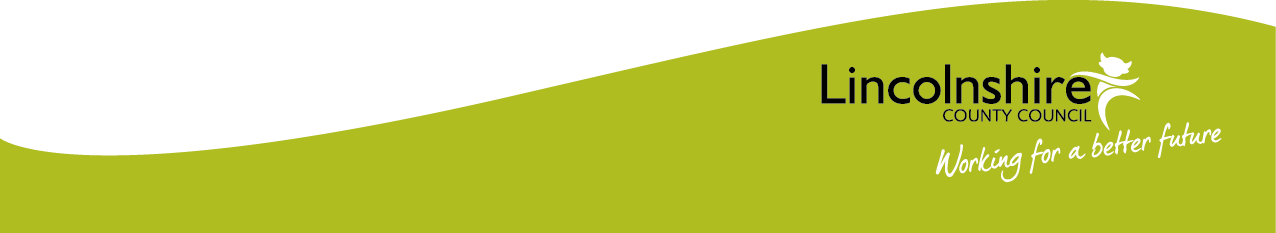 Independent Living
11
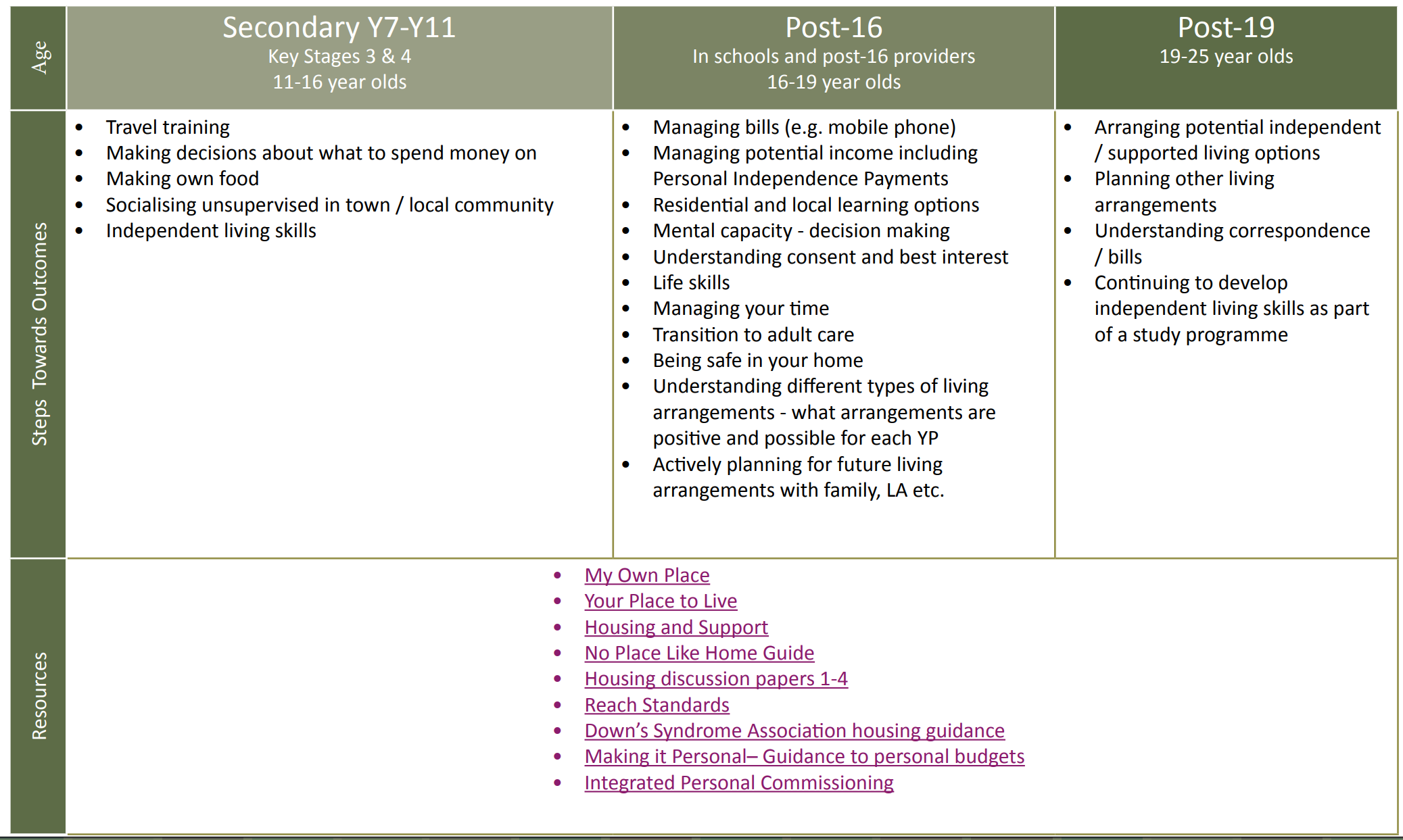 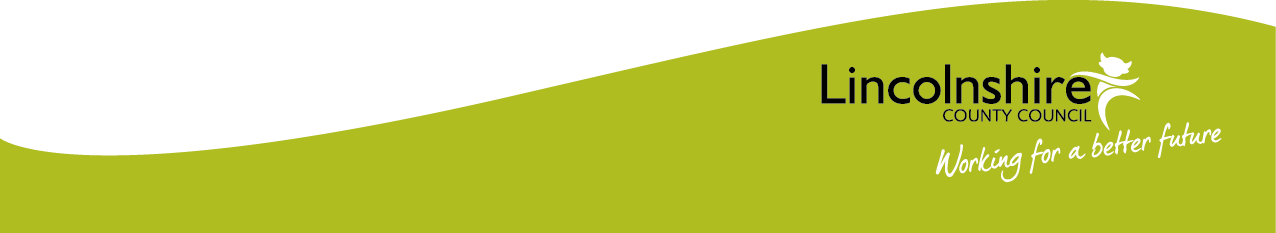 Community Inclusion/Participating in society
12
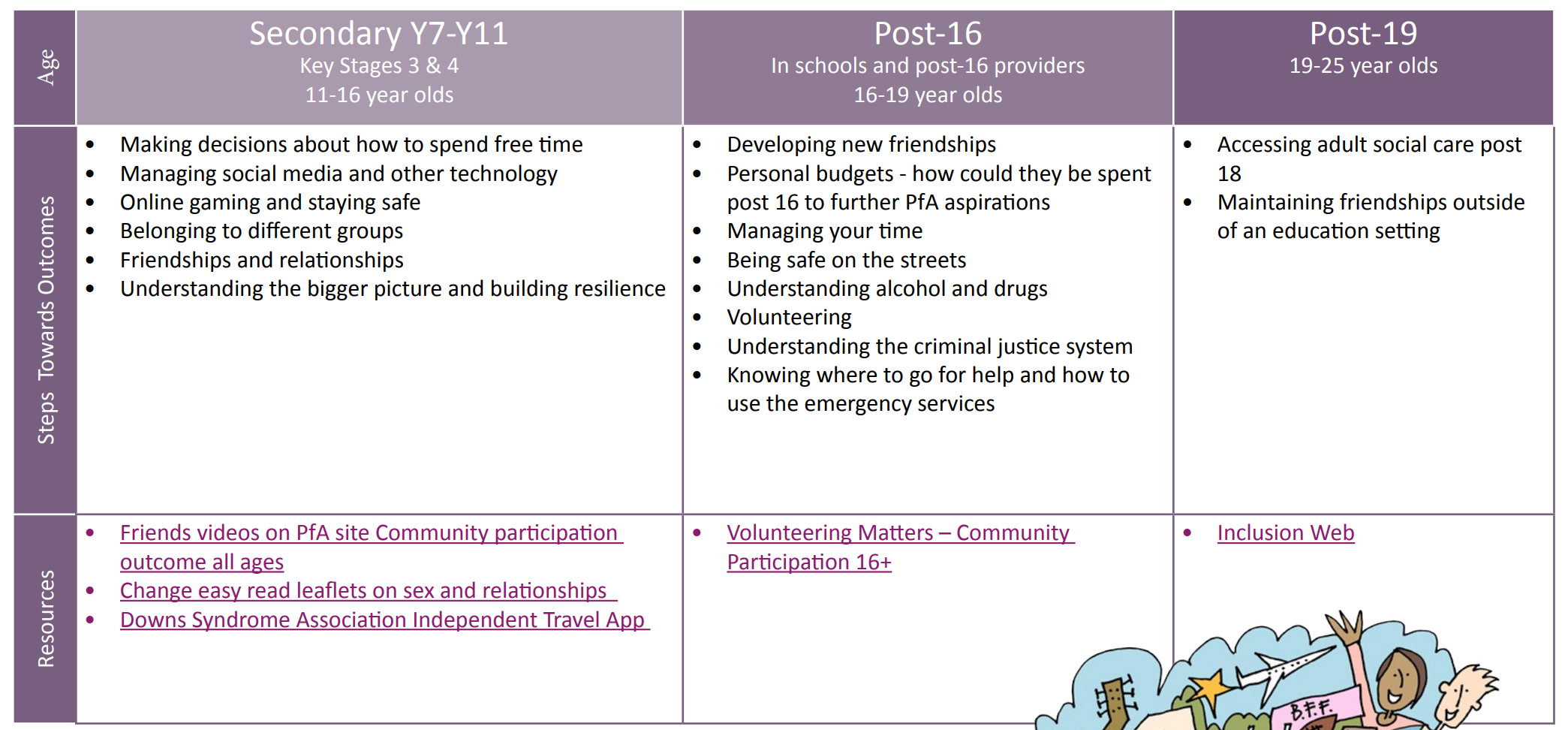 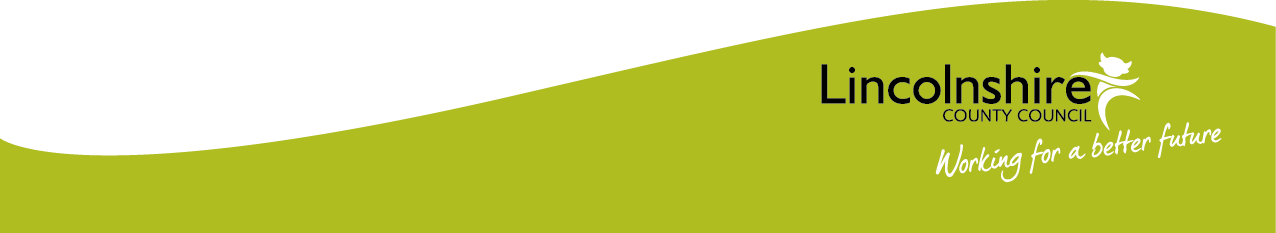 Being Healthy
13
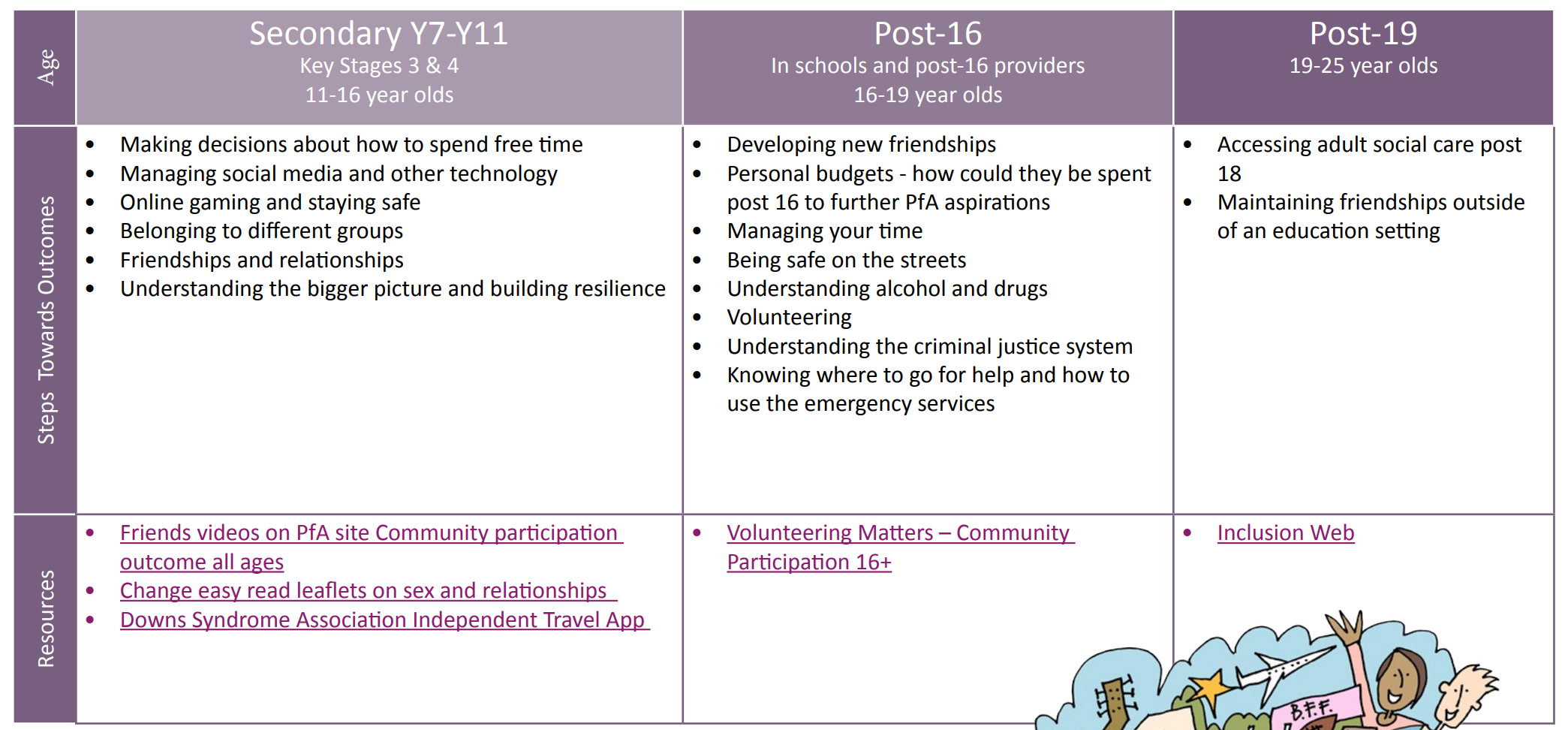 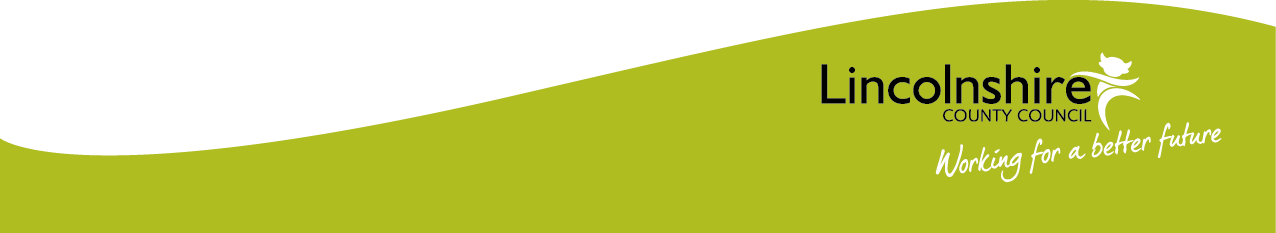 Post-16 Outcome examples- Linked to C&I
14
Post-16 Outcome examples- Linked to c & L
15
Post-16 Outcome examples- Linked to c & L
16
Post-16 Outcome examples- Linked to SEMh
17
Post-16 Outcome examples- linked  sensory and/or Physical
18
Post 16 settings
Careers – young people should receive careers guidance in school.  Colleges will provide careers advice prior to young people choosing a course.

Exam conditions – EHCP Section F should state if exam conditions are needed.

Safety – Post 16 settings are not secure settings, and the public may be on College sites.  Provision that is specifically for young people with high needs (often called foundation courses, or entry level courses) may be provided at a specific site that is safer – schools should ensure that they know the environment of the college when reviewing the EHCP so that any additional 1:1 for example is described in Section F.

Lunch and Break – Post 16 settings only have supervision in unstructured times for young people on foundation courses.  If a young person is going to a Level 1, Level 2 or Level 3 course the EHCP will need to state if they need supervision outside of lessons.
19
Post-19 Reviews
Reforms to the SEND system (see the SEND code of practice) should mean that children and young people are better prepared for adulthood. The majority of young people with EHC plans complete further education with their peers by age 19, and our expectation is that this will continue. However, we recognise that some young people with SEND need longer to complete and consolidate their education and training. The length of time will vary according to each young person, and judgements on when to stop or maintain a plan must be made on a case-by-case basis and in accordance with the statutory tests and processes (see section 45 of the Children and Families Act 2014 and paragraphs 9.199 – 9.210 of the SEND Code of Practice).

It is important that young people start to think about their aspirations as early as possible. It is critical that, from year 9 at the latest, local authorities help young people (and their parents and carers) to start planning for a successful transition to adulthood. This includes setting stretching and ambitious outcomes. This should follow consideration of any further education or training that will enable young people to secure paid work, or other opportunities for a positive adult life.
20
Post 19 reviews are different from other reviews as the young person is nearing the end of their education and needs to be ready for daily life as an adult
Post-19 Reviews
Young people should be supported to exercise choice and control over their lives, including the 4 ‘preparing for adulthood’ outcomes:

moving into paid employment and higher education
independent living
having friends and relationships and being part of their communities
being as healthy as possible
More information on the 4 ‘preparing for adulthood’ outcomes can be found in chapter 8 of the SEND Code of Practice.

In line with preparing young people for adulthood, a local authority must not cease an EHC plan simply because a young person is aged 19 or over. Young people with EHC plans may need longer in education or training to achieve their outcomes and make an effective transition into adulthood. However, this position does not mean that there is an automatic entitlement to continued support at age 19 or an expectation that those with an EHC plan should all remain in education until age 25. A local authority may cease a plan for a 19- to 25-year-old if it decides that it is no longer necessary for the EHC plan to be maintained.
21
Post-19 Reviews
Section 45 of the Children and Families Act sets out the circumstances when a local authority may cease to maintain an EHC plan. This is when the local authority is no longer responsible for the young person, or they decide that it’s no longer necessary to maintain the plan (for example if special educational provision is no longer necessary). When determining whether a young person aged over 18 no longer requires a plan, a local authority must consider whether the educational or training outcomes specified in the plan have been achieved.

When a young person is close to finishing their education and training, the local authority should use the final annual review to agree the support needed to help them engage with services after they leave education.

Where a young person aged 18 or over leaves education or training before the end of their course, the local authority must not end the EHC plan without a review. The review should determine whether the young person wishes to return to education or training, either at the educational institution specified in the EHC plan or somewhere else.

If the young person does wish to return to education or training and the local authority decides that it’s appropriate, then they must amend the EHC plan as necessary and maintain the plan. The local authority should seek to re-engage the young person in education or training as soon as possible.
22
Post 16 Hub - funding- all elements to be funded must be in the outline: transition, setting assessment, exam arrangements, LSA or adult ratio, supervision in breaks, mentor, support for work experience, class size, supervision in general areas of the college, travelling between rooms and sites.- outcomes to be consistent with post 16 curriculum- be aware of the differences in a post 16 setting from schools, especially special schools-school should meet with the post 16 setting to agree appropriate outcomes and provision in Year 10.What to expect in a FE college:18 students in a class, teacher only adult who is often part time and paid at an hourly rate, 1 induction day with some shared support, not necessarily  entry assessments, little general pastoral support, no adults outside of classrooms, no support in work placements, students arrange own travel between sites, no provision outside of the study programme.
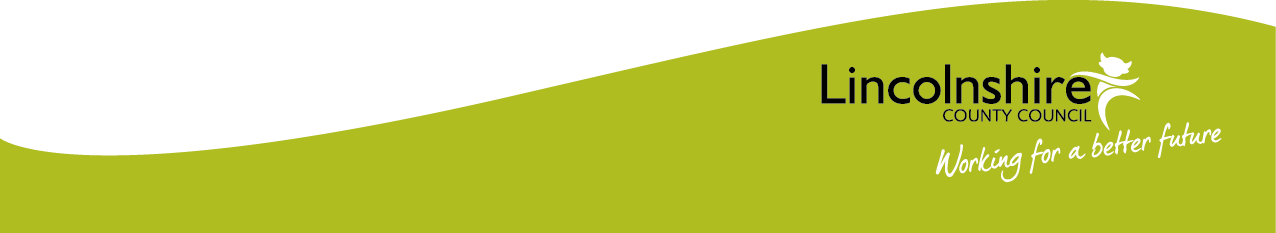 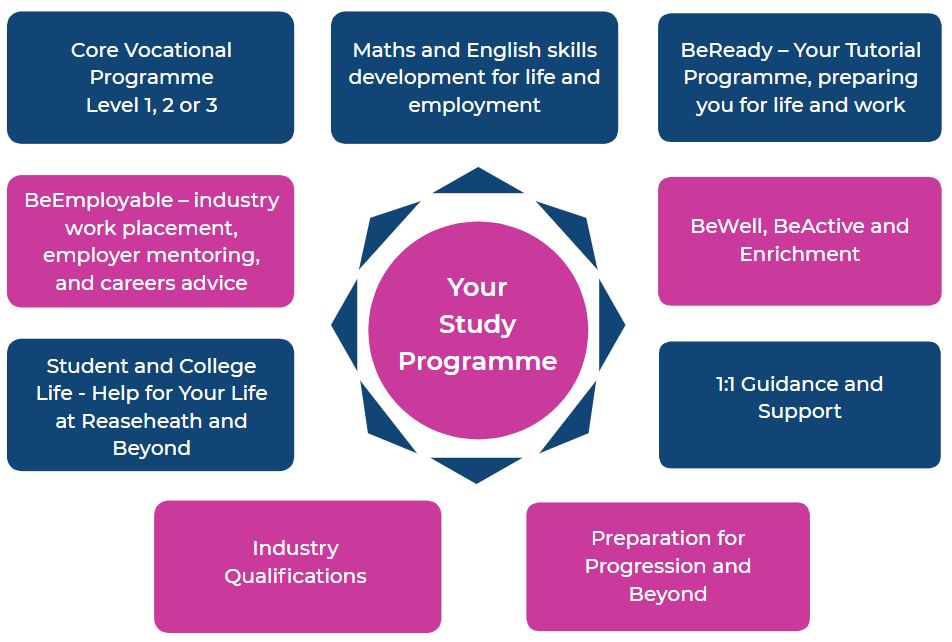 -
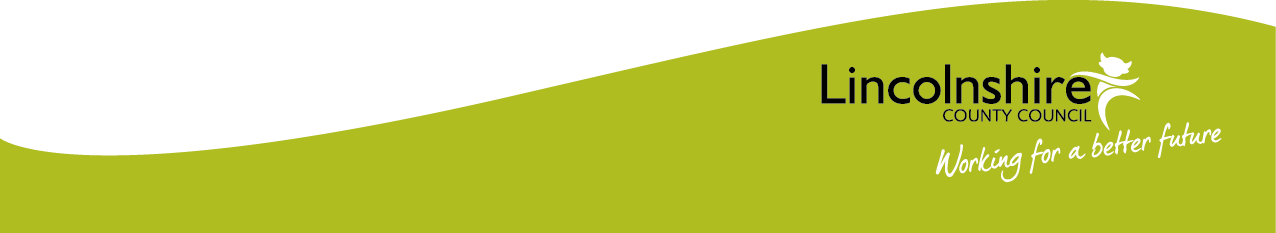 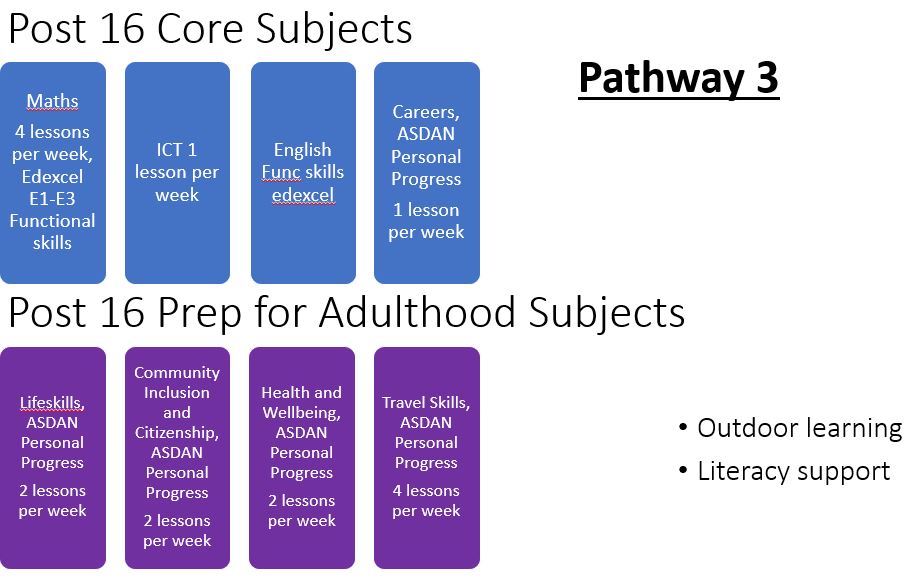 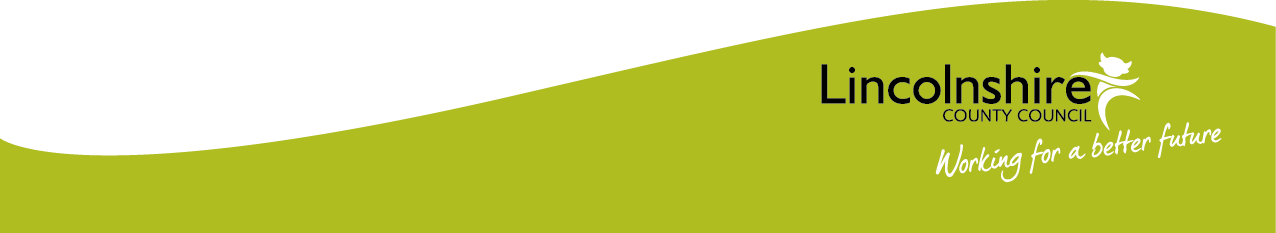 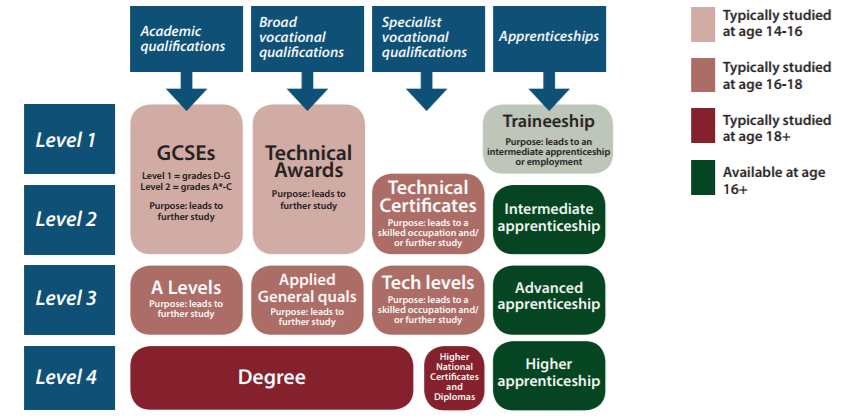 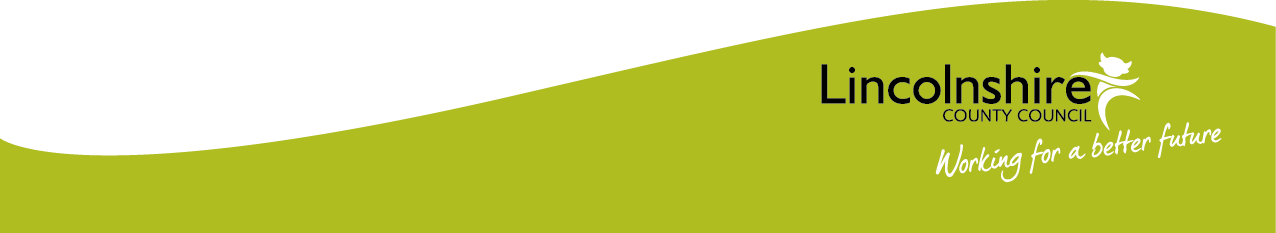 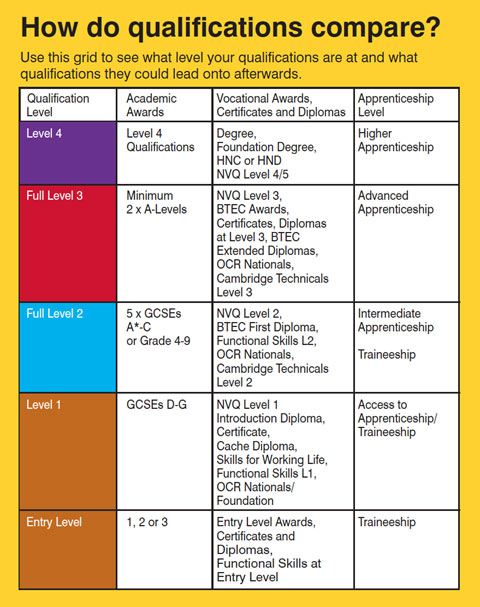 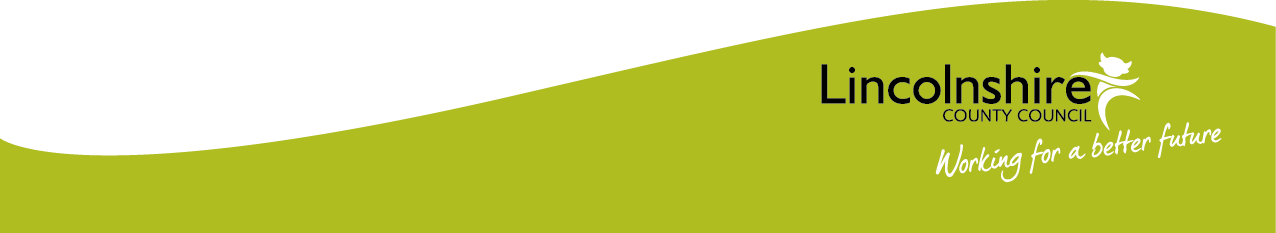 Entry 1, Entry 2 and Entry 3 are broadly equivalent to National Curriculum Levels 1, 2 and 3 respectively. When converting qualifications to school attainment points, Entry 1 is worth 10 points, Entry 2 is worth 12 and Entry 3 is worth 14.Each entry level qualification is available at three sub-levels - 1, 2 and 3.Entry level qualifications are:entry level award.entry level certificate ( ELC )entry level diploma.entry level English for speakers of other languages ( ESOL )entry level essential skills.entry level functional skills.Skills for Life.6-100 Guided learning hours (NB A level is 360 glh)What qualification levels mean: England, Wales and Northern Ireland - GOV.UK (www.gov.uk)
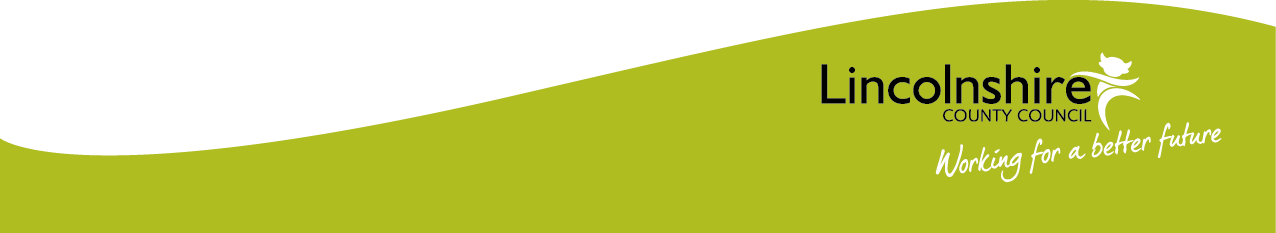